Ahiret Alemi
Neler öğreneceğiz?
Ahiret hayatının aşamalarını ayet ve hadislerle temellendirir.
Cennet ve Cehennem
Adalet herkese hak ettiğini vermektir.
Allah adaleti gereği iyi kullarını mükâfatlandıracak, kötü kullarını ise cezalandıracaktır. Nitekim Allah’ın adaletinin tecelli edeceği yer ahirettir. Bu iyilerin cennete, kötülerin ise cehenneme gitmesiyle neticelenecektir.
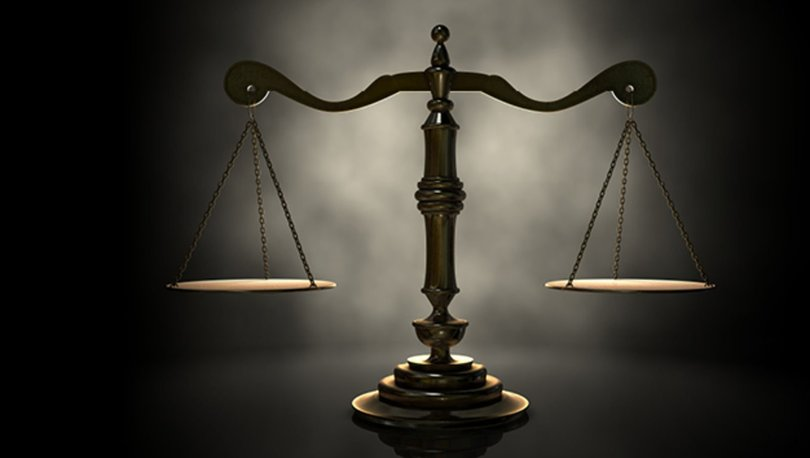 Cennet
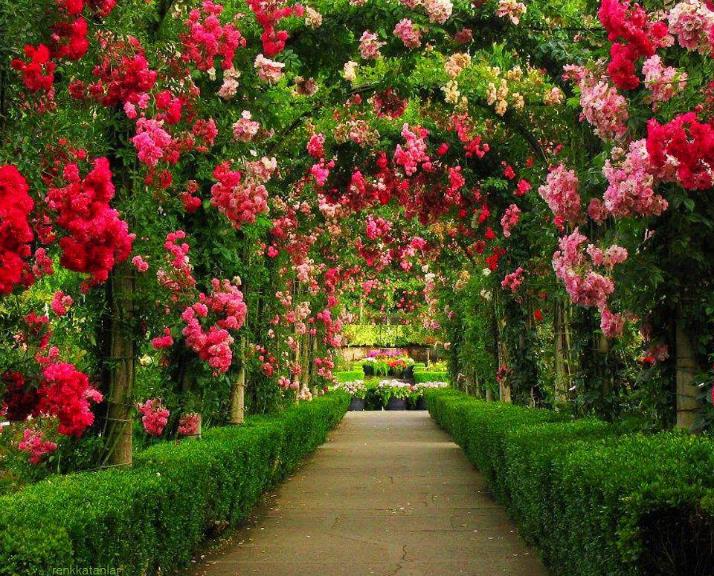 Günahsız kişilerin, günahları affedilen ya da günahlarının cezasını cehennemde çekmiş olan müminlerin, içerisinde sonsuza dek kalacakları mutluluk yurdudur.
Cehennem
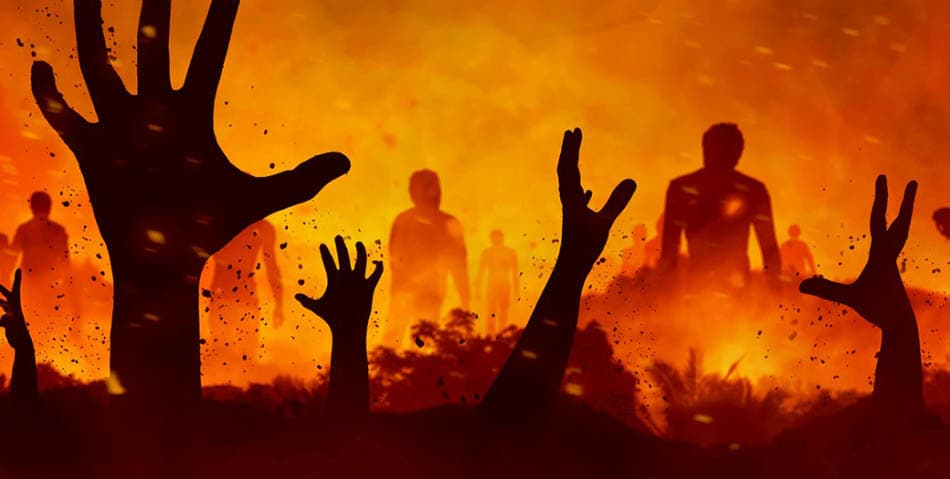 İnanılması gereken şeylere inanmayan ya da inandığı halde inanmayanların hayatını sürdüren ve günahı affedilmeyen insanların ahiret aleminde cezalandırılacakları yerdir.
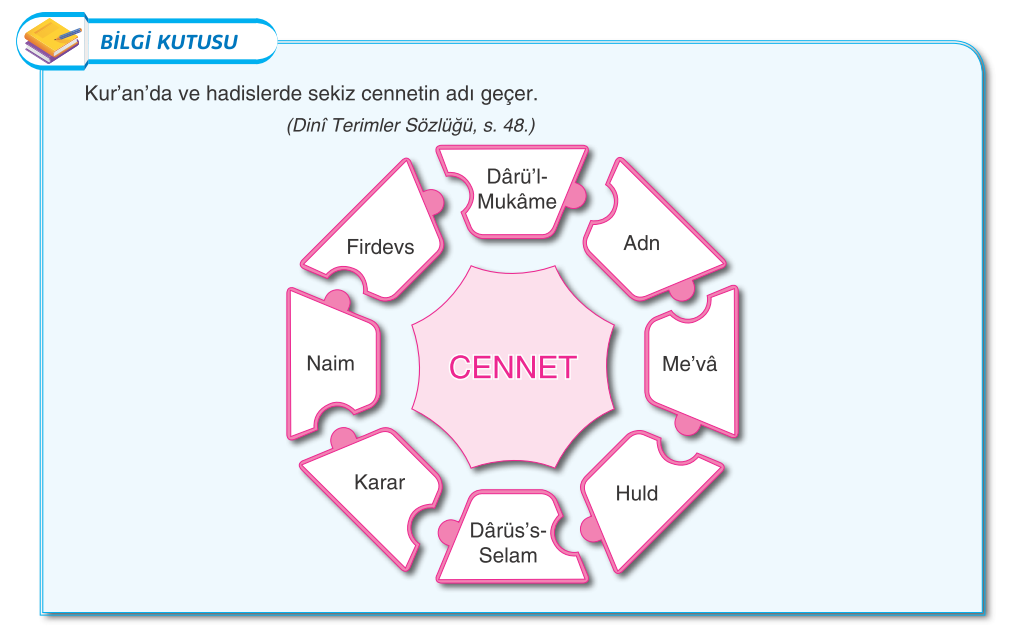 Kur’ân-ı Kerîm’in birçok yerinde cennet ve cehennem tasvirleri geçmektedir.
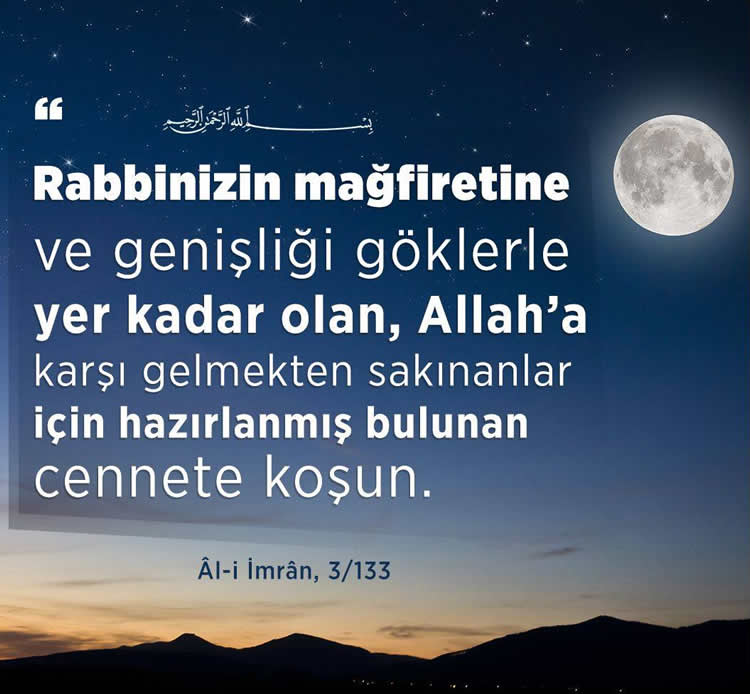 Onlar için altın tepsiler ve kadehler dolaştırılır. Canlarının istediği ve gözlerinin hoşlandığı her şey oradadır. Siz orada ebedî olarak kalacaksınız. İşte, bu yapmakta olduklarınıza karşılık size mîras verilen cennettir. Orada sizin için bol bol meyve var, onlardan yersiniz. (Zuhruf, 71-73)
يُطَافُ عَلَيْهِمْ بِصِحَافٍ مِنْ ذَهَبٍ وَاَكْوَابٍۚ وَف۪يهَا مَا تَشْتَه۪يهِ الْاَنْفُسُ وَتَلَذُّ الْاَعْيُنُۚ وَاَنْتُمْ ف۪يهَا خَالِدُونَۚ ﴿٧١﴾  وَتِلْكَ الْجَنَّةُ الَّت۪ٓي اُو۫رِثْتُمُوهَا بِمَا كُنْتُمْ تَعْمَلُونَ ﴿٧٢﴾  لَكُمْ ف۪يهَا فَاكِهَةٌ  كَث۪يرَةٌ مِنْهَا تَأْكُلُونَ ﴿٧٣﴾
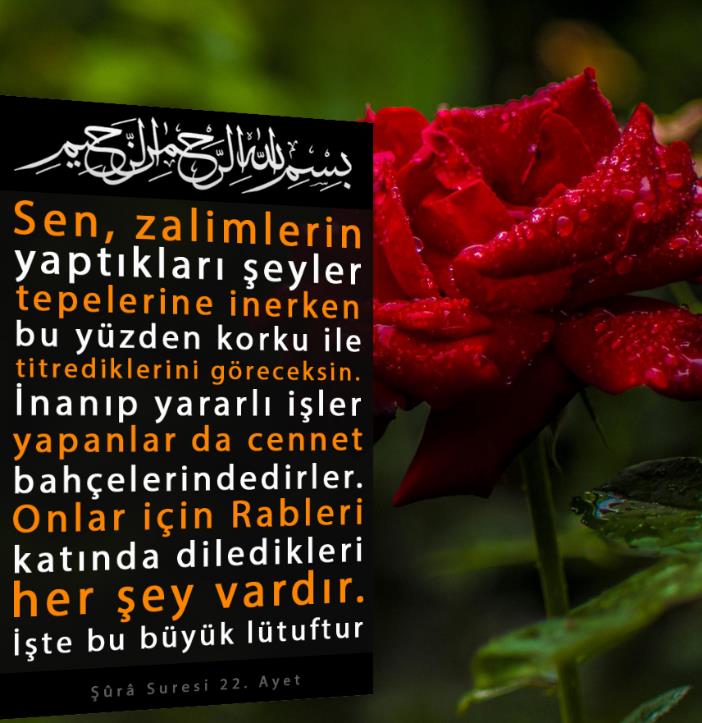 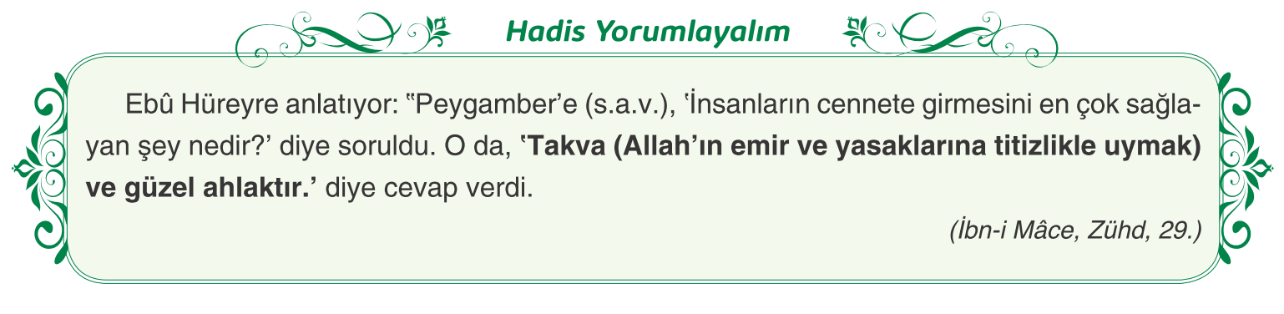 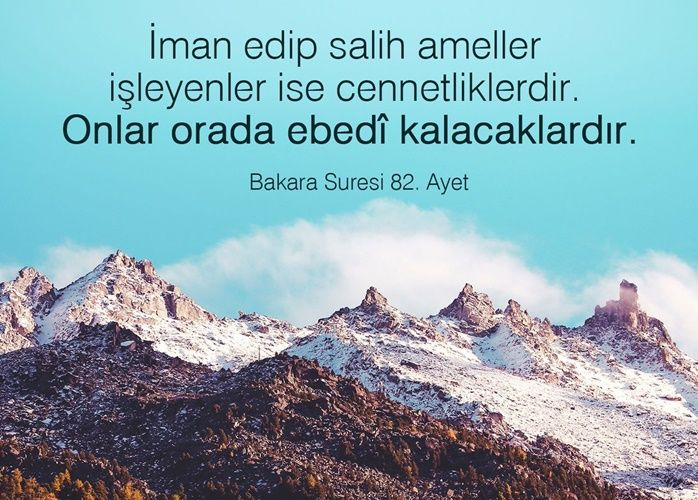 https://www.youtube.com/watch?v=jxr5qOpsTfk
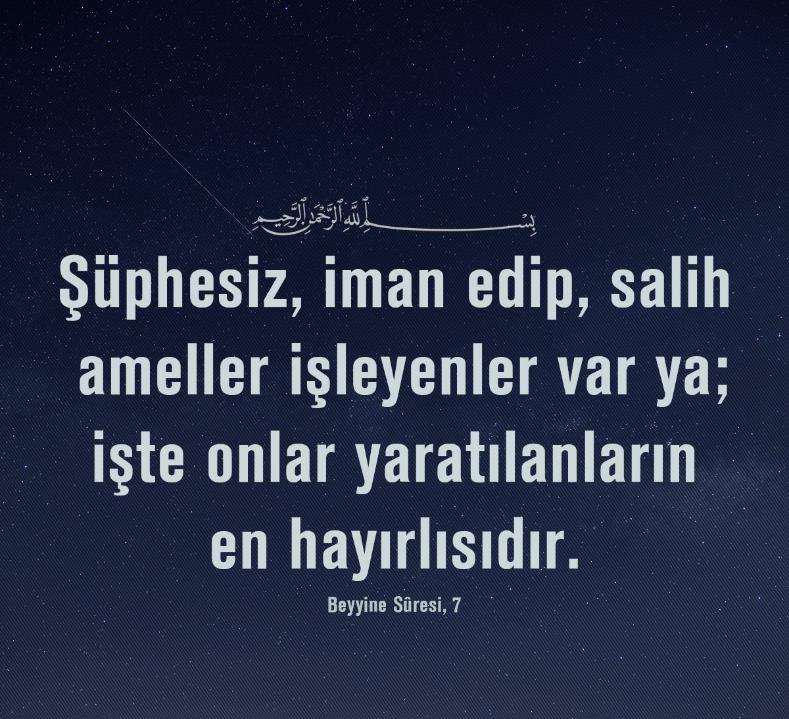 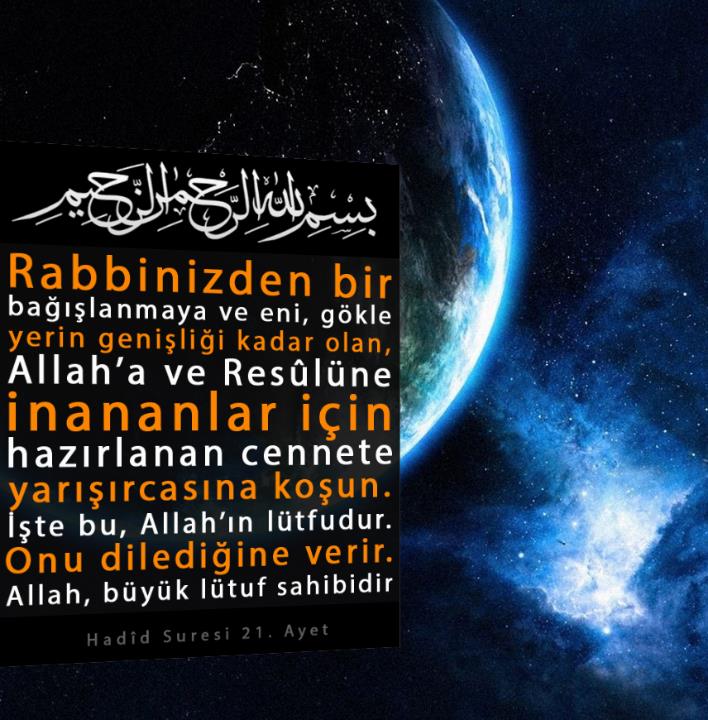 Ayet Yorumlayalım…
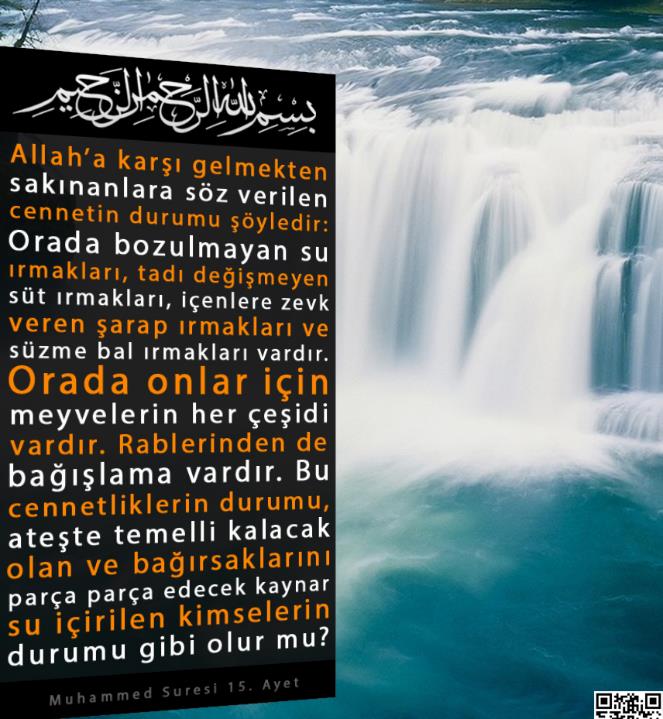 Cennet nasıl bir yer?
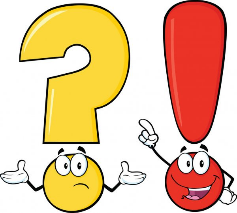 https://www.youtube.com/watch?v=r7yudZ4e9Es
https://www.youtube.com/watch?v=kAVZgExL6F8
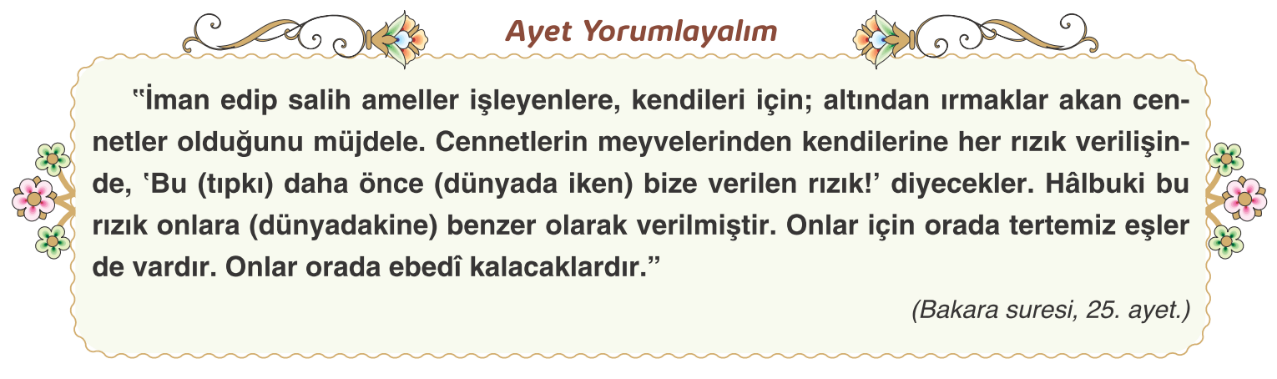 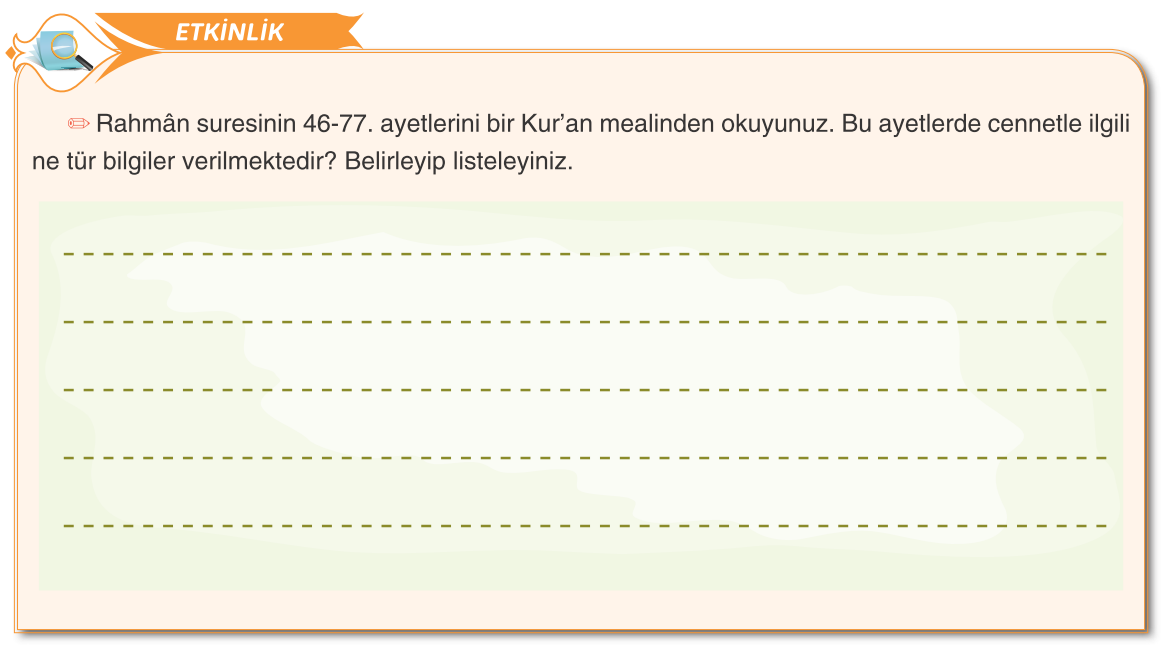 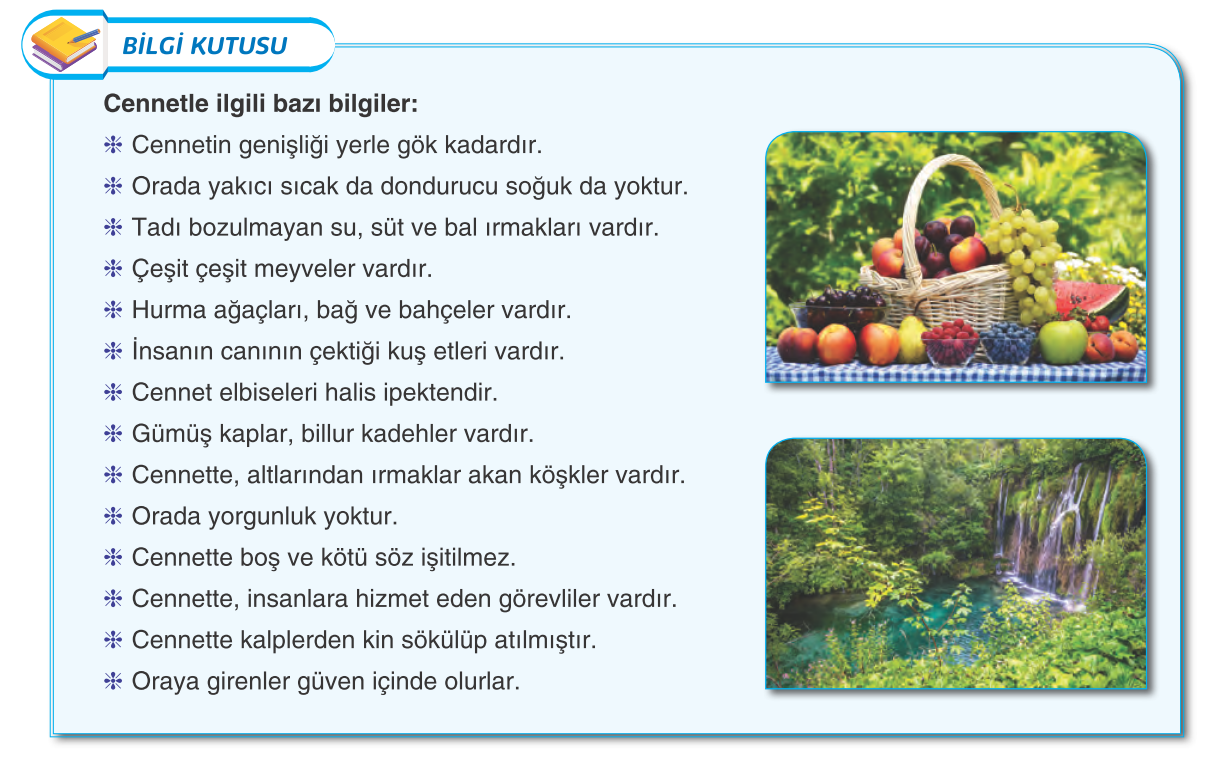 Cennete gitmek isteyen var mı?
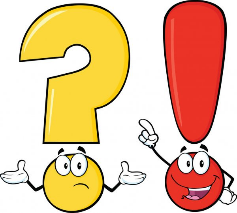 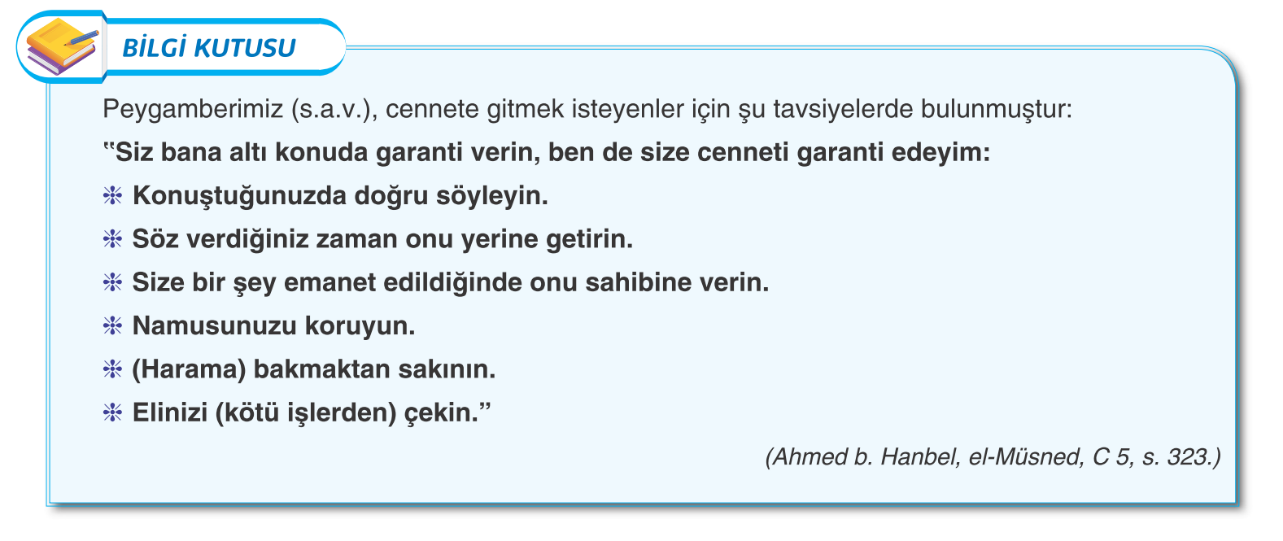 Şimdi de Kur’ân-ı Kerîm’den cehenneme dair bilgilere bakalım
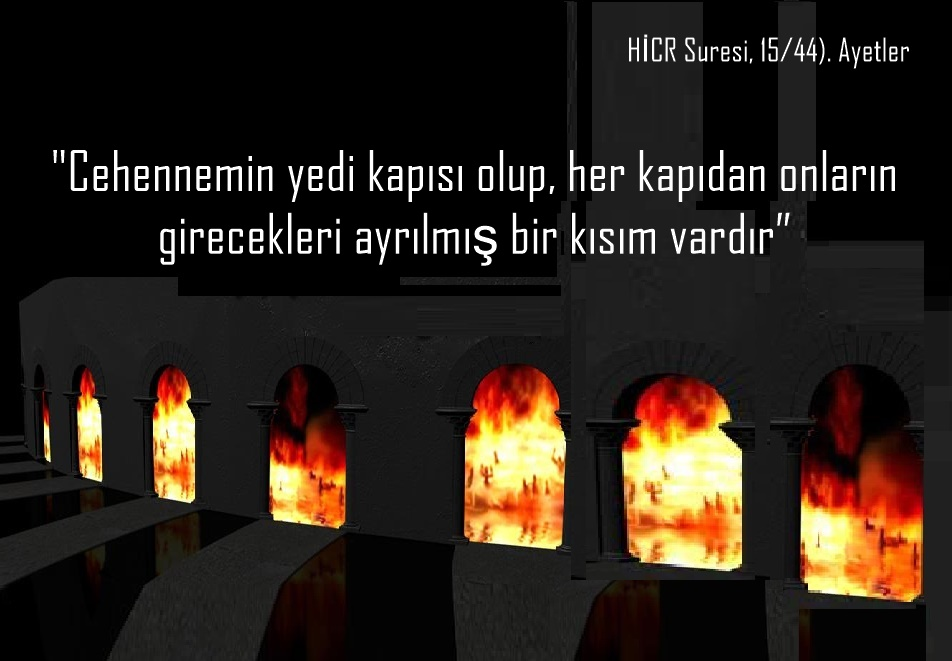 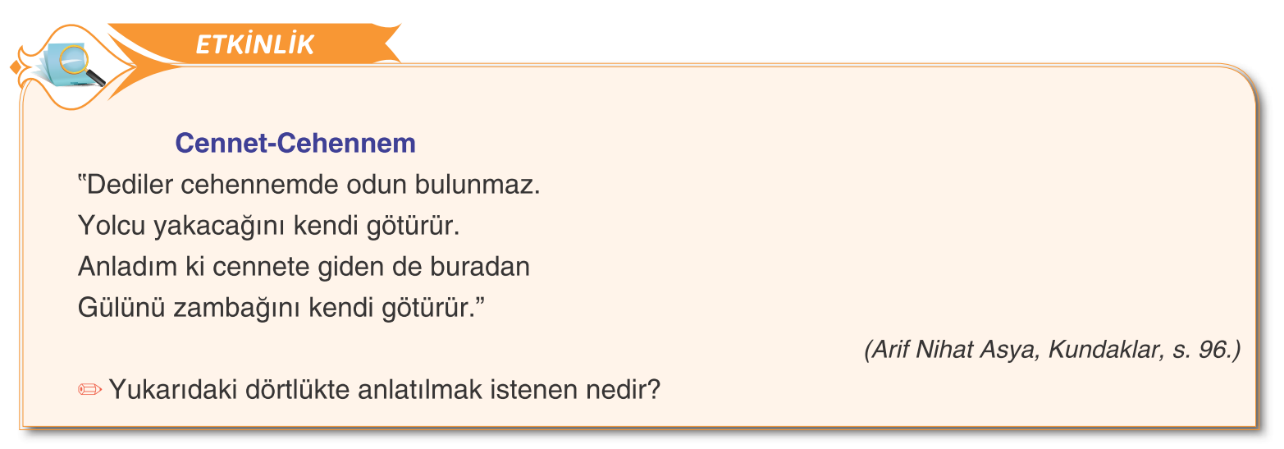 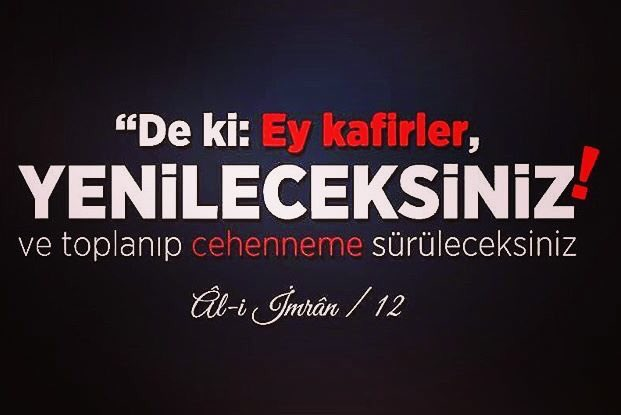 https://www.youtube.com/watch?v=N4WeKFMNqg0
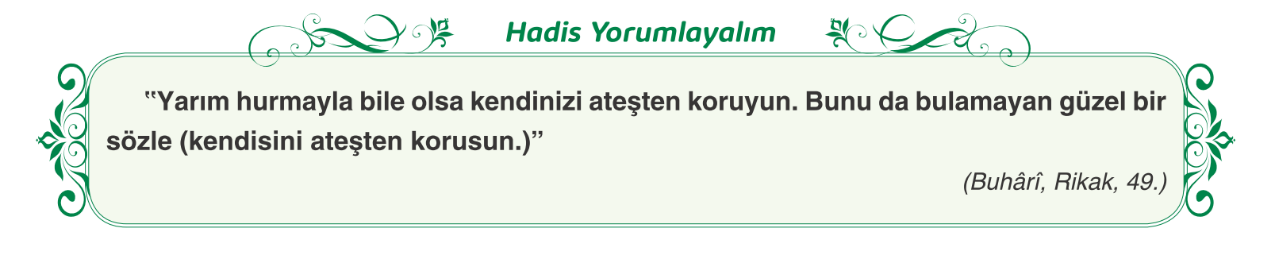 https://www.youtube.com/watch?v=Blg-Y7t0pLk
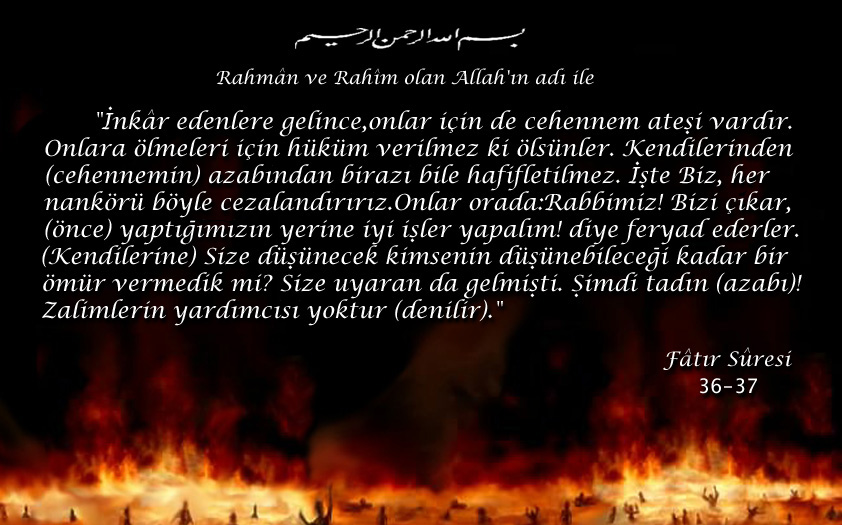 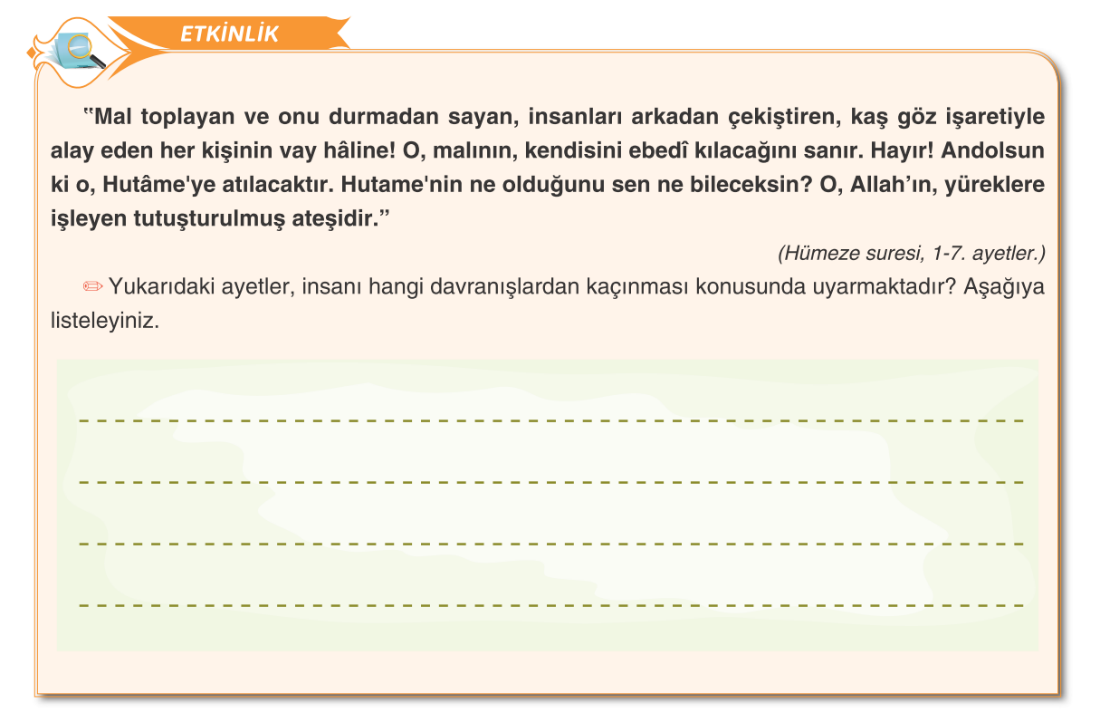 https://www.youtube.com/watch?v=gWucZ0GkIzo
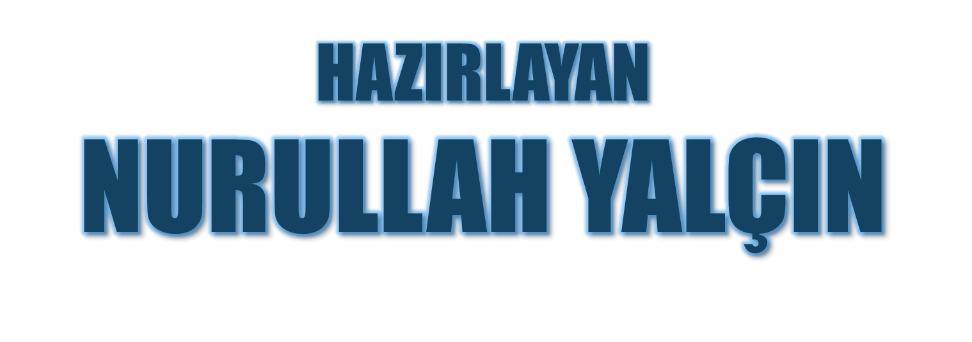 20.08.2021
Tekirdağ/Çerkezköy